MQXFS Mechanical InterfacesAnd Shipping
Dan Cheng, Ray Hafalia
8/20/2015
Outline
Magnet Packaging envelope & interfaces
Shipping interfaces proposals
8/20/2015
MQXFS Shipping Interfaces
2
MQXFS Assembly
8/20/2015
MQXFS Shipping Interfaces
3
MQXFS Assembly Length Requirements
2158 mm
428 mm
355 mm*
180 mm
~150 mm
* Extended lead length due to CERN coils being produced with 375 mm long copper stabilizers instead of 2nd NbTi cable
8/20/2015
MQXFS Shipping Interfaces
4
MQXFS1 Shipping
We are exploring the shipping of MQXFS1 in the LQS shipping container
Isolated load frame already exists
Adapter plates would be necessary to mount a shorter magnet
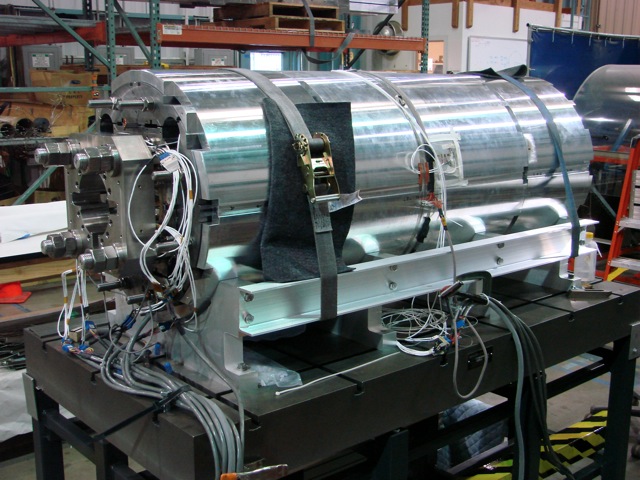 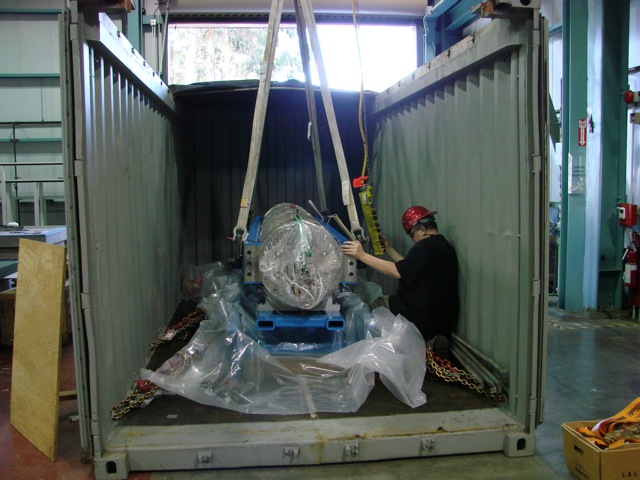 8/20/2015
MQXFS Shipping Interfaces
5
MQXFS1 Shipping & Handling
We are exploring the shipping of MQXFS1 in the LQS shipping container
Magnet and support cradles would be mounted to an adapter plate structure
Four lifting swivels (two per end) can be used to handle the magnet and/or for lifting and tilting with two hooks
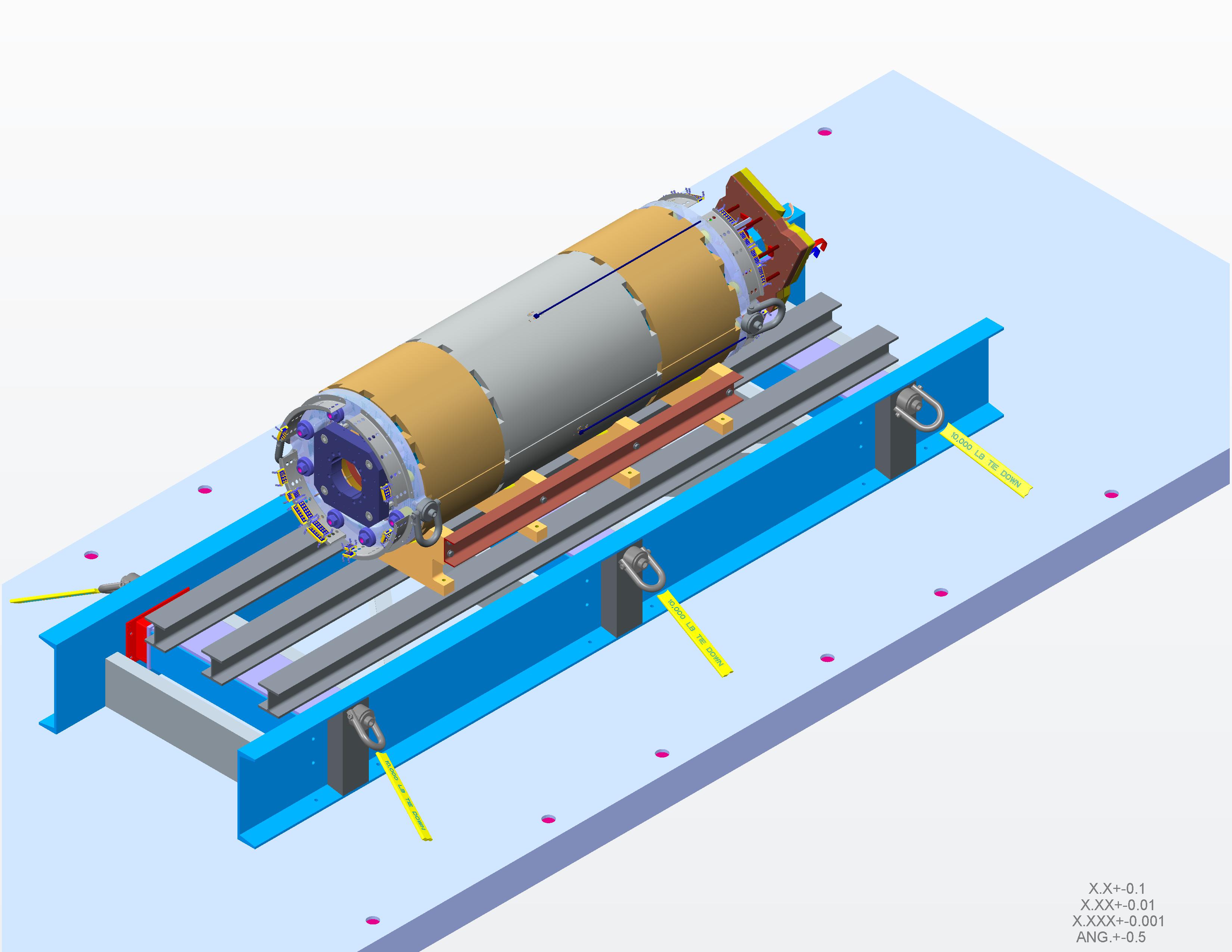 8/20/2015
MQXFS Shipping Interfaces
6
MQXFS1 Shipping & Handling
A second option for tilting
A pedestal for pivoting the magnet could also be incorporated if two hooks are not available, and no other horizontal preparations are required once received at FNAL
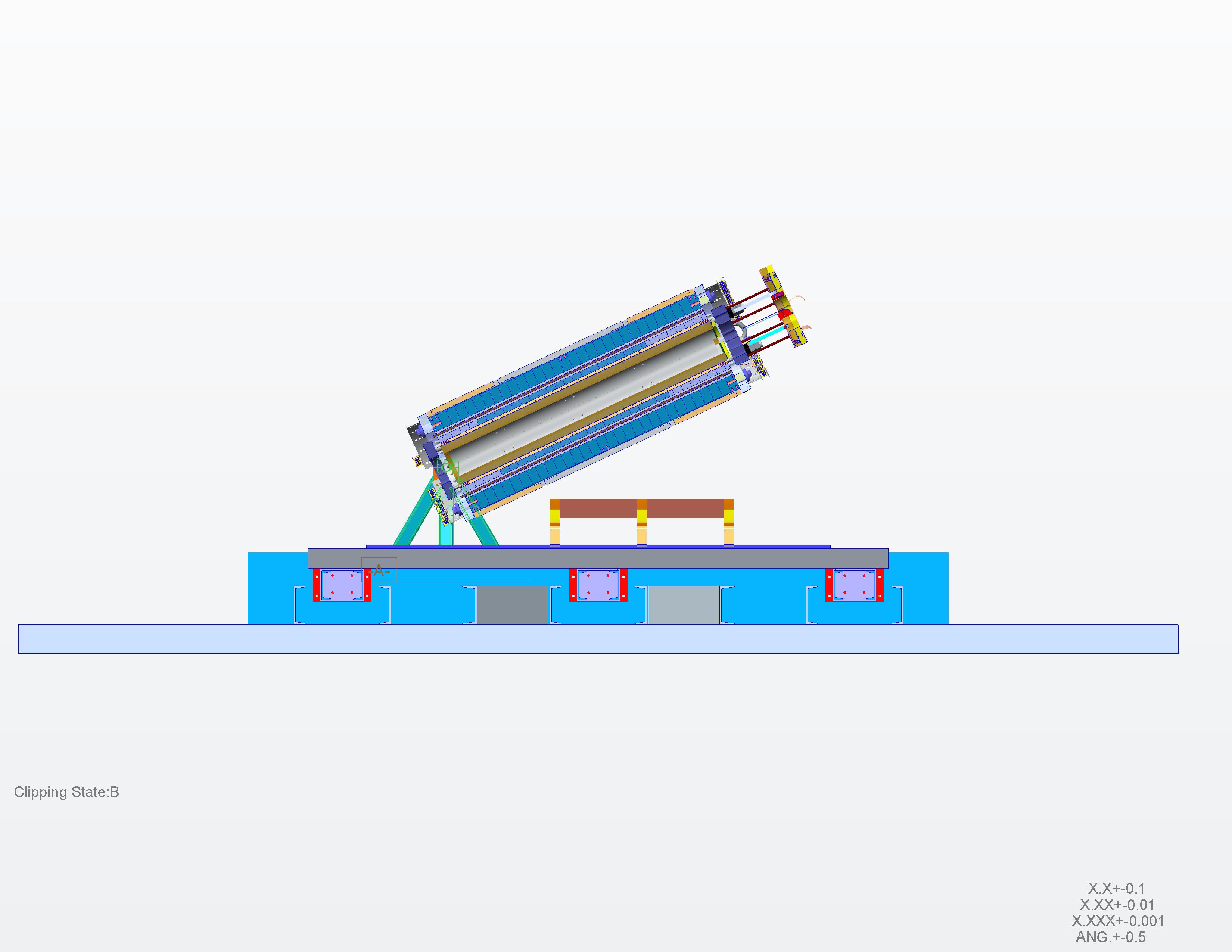 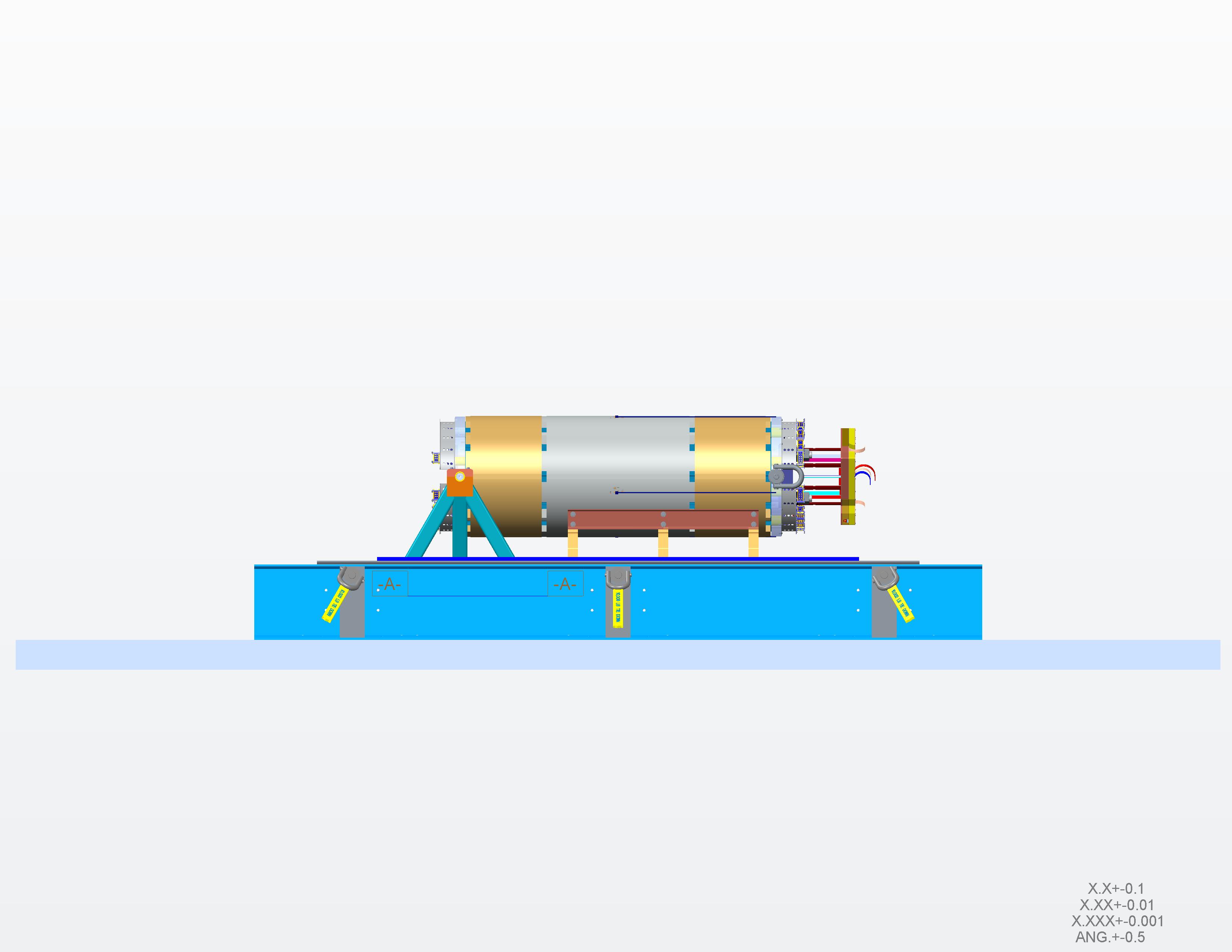 8/20/2015
MQXFS Shipping Interfaces
7
MQXFS1 Status
Pizza box connection box is currently in fabrication
Experienced delays in production
Wiring & Connectors
Support rings & connector skirts are in fabrication
Connector and wiring bundles have been defined
8/20/2015
MQXFS Shipping Interfaces
8
Additional Slides
8/20/2015
MQXFS Shipping Interfaces
9
MQXFS Assembly Diameter requirements
647 mm
Guide Plate*
614 mm Dia. shell
Connector can be oriented to line up with one of the 647 mm diameter lobes
CERN-style shell SG connector on OD of shell, approximately ~15 mm proud in one location
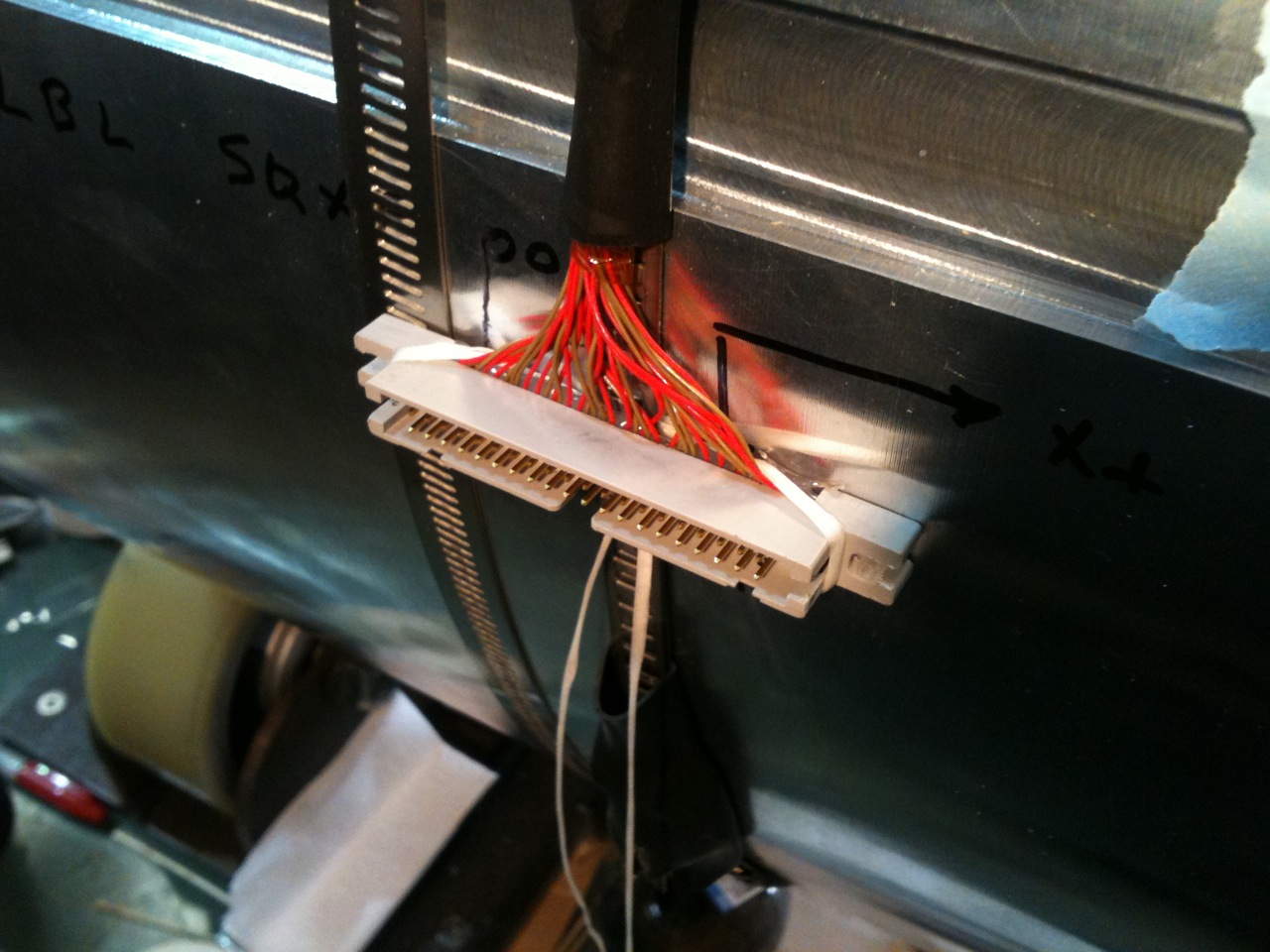 8/20/2015
MQXFS Shipping Interfaces
10
*LQ Test Configuration
Tri-lobed 647 mm dia. Guide Plate was used in the LQ tests
8/20/2015
MQXFS Shipping Interfaces
11
MQXFS Assembly Support Interface
Typical ¾-10 tapped 4-hole pattern support interface
8/20/2015
MQXFS Shipping Interfaces
12
MQXFS Connection Box Design
Splices (and CLIQ leads) will be made in two layers
CLIQ leads (max. 3)
Full-size cables shown
Current leads
8/20/2015
MQXFS Shipping Interfaces
13
MQXFS Wire Routing
All IL wires will pass thru wire guides underneath the axial endplates
8/20/2015
MQXFS Shipping Interfaces
14
MQXFS Wire Routing
Wires from RE will be routed through wire guides in 1 or 2 cooling holes
All wires will terminate in Hypertronics connectors on LE of magnet
8/20/2015
MQXFS Shipping Interfaces
15